AldeiA
FAJÃ DAS ÉGUAS – SERRA D’ÁGUA – MADEIRA ISLAND
Sustainability, Preservation, Identity
AldeiA will create balance between Nature 
and Humans, in the heart of Madeira island
AldeiA cria equilibrio entre a Natureza e o Homem, no coração da Ilha da Madeira
The brief AldeiA history
In 2015 I went on vacation to a Portuguese Island , I never heard about. 
On this vacation I discovered the valley of Fajã das Éguas and a unfinished house for sale.
 I bought the house, and since then,  escaping the winter in Norway.
 After learning basic Portuguese, I meet  people working in the Natural Park preservation.  
These friendships helped me starting the project AldeiA, get knowledge about this protected valley, and  potential financial support from the European Union. When I later met a local  neighbor, with several properties for sale, I  manage to convince the bank in Norway again… 
From December 2017  AldeiA, we have beenworking  to find out what are the possibilities  with the properties. 
June 2019 PRODERAM2020 / The Madeiran Government approved the  Forest project. This means that the Forest Project  will receive economic support.  The forest project will have the main focus this year. Also AldeiA will work to get the tourism project approved and/or working with creating a sustainable Community with the properties in AldeiA.
5 hours
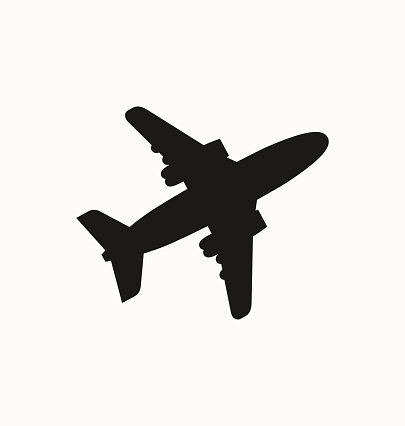 1:45 hours
Madeira Island
Madeira Island by car
25 min.
AldeiA
20 min.
15 min.
20 min.
Airport
AldeiA total area: 45 000m2
1 House (with infrastructure)
9 Properties: from 200m2 to 38 000m2
7 Ruins
1 Mountain
Agriculture, Forest and Natural Lands
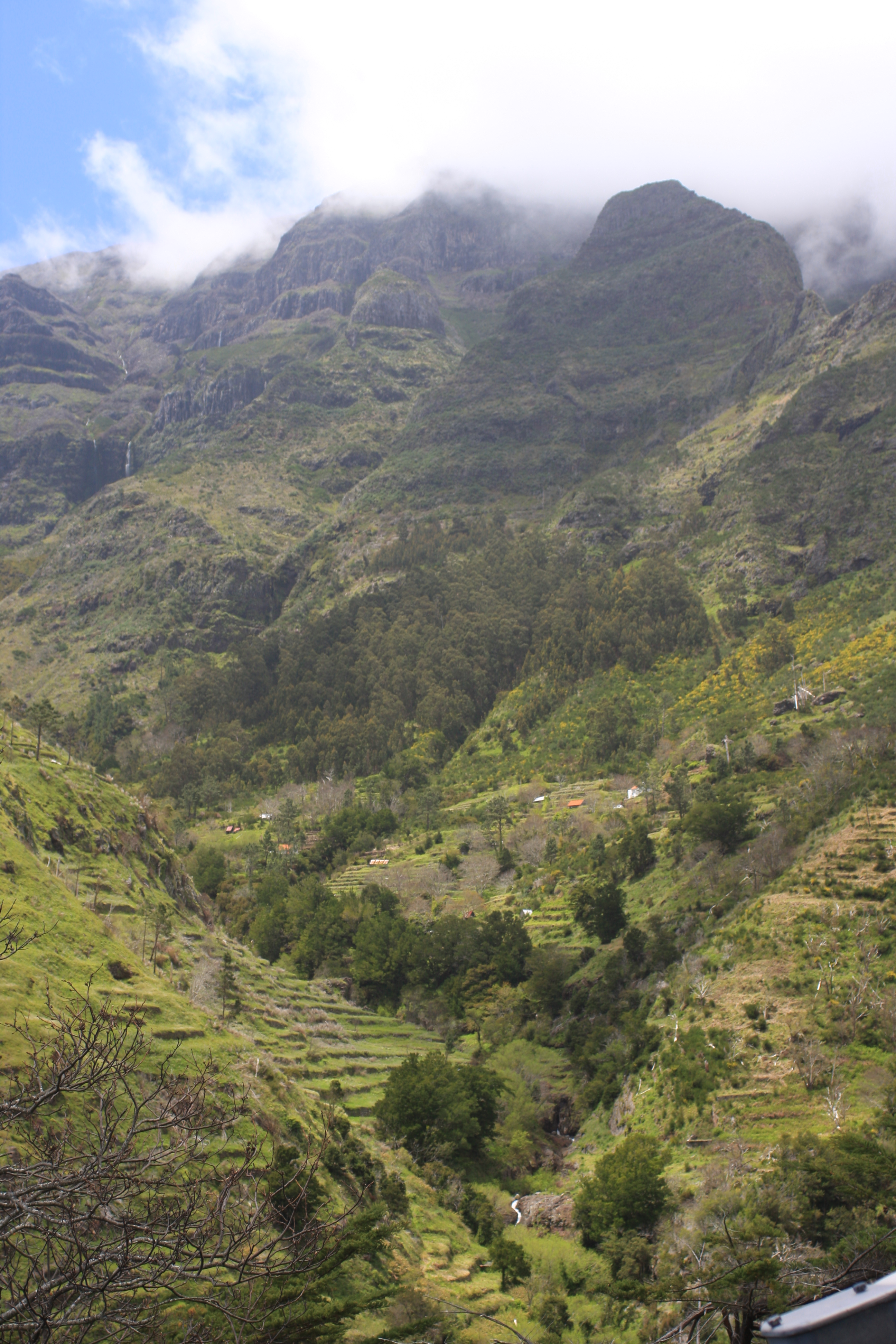 AldeiA´s VISION 
Awake the lost paradise of Fajã das Éguas valley, 
Into a Sustainable community who works and lives locally based on the ecosystem.
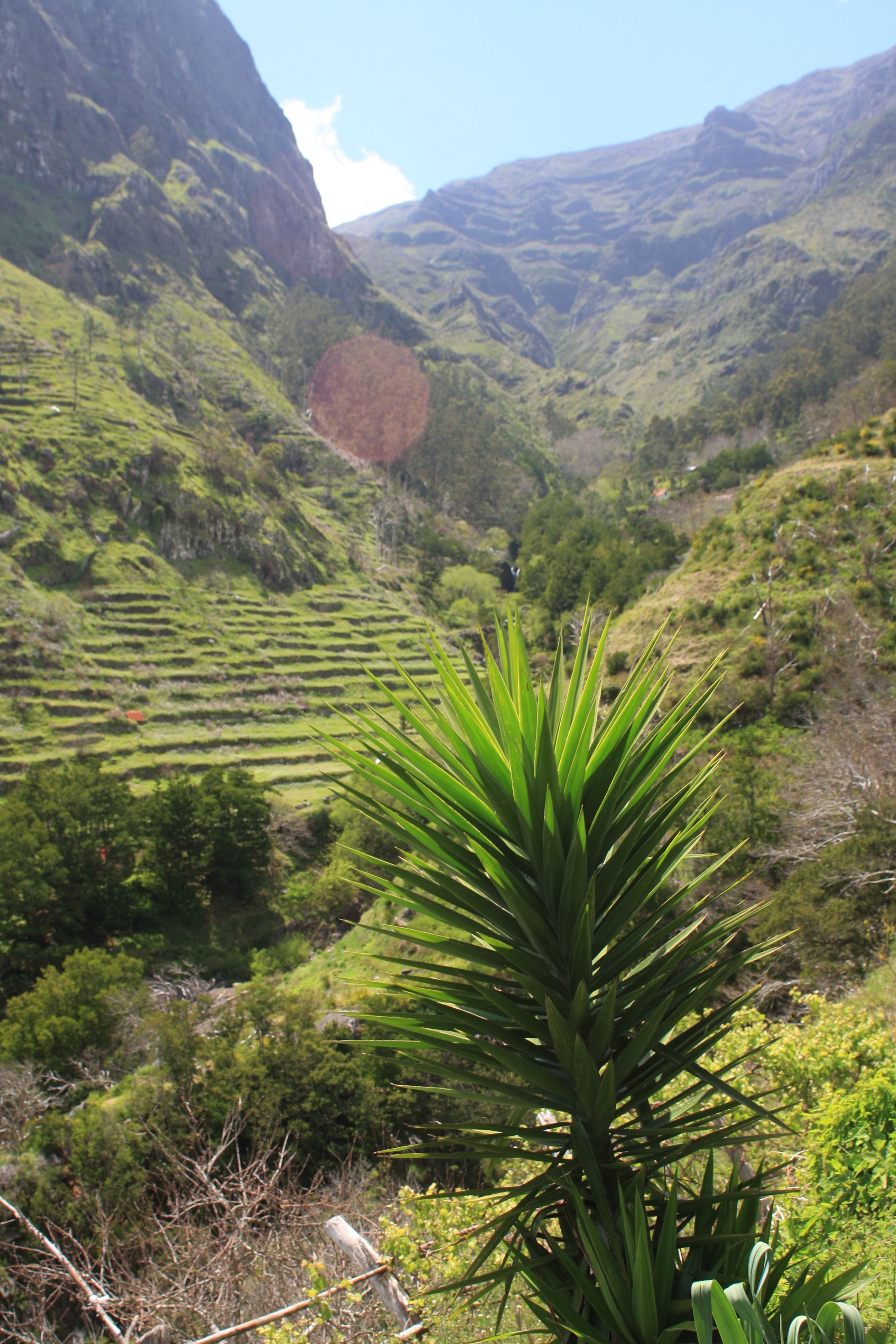 AldeiA´s MISSION
Back to ORIGINS, through life’s ESSENCE.

Reconnecting people through
Nature, inspiring, involving, sharing, teaching, caring of the environment and local people in a sustainable way.
3 Projects AldeiA
FOREST PROJECT
TOURISTIC PROJECT
AGRICULTURAL PROJECT
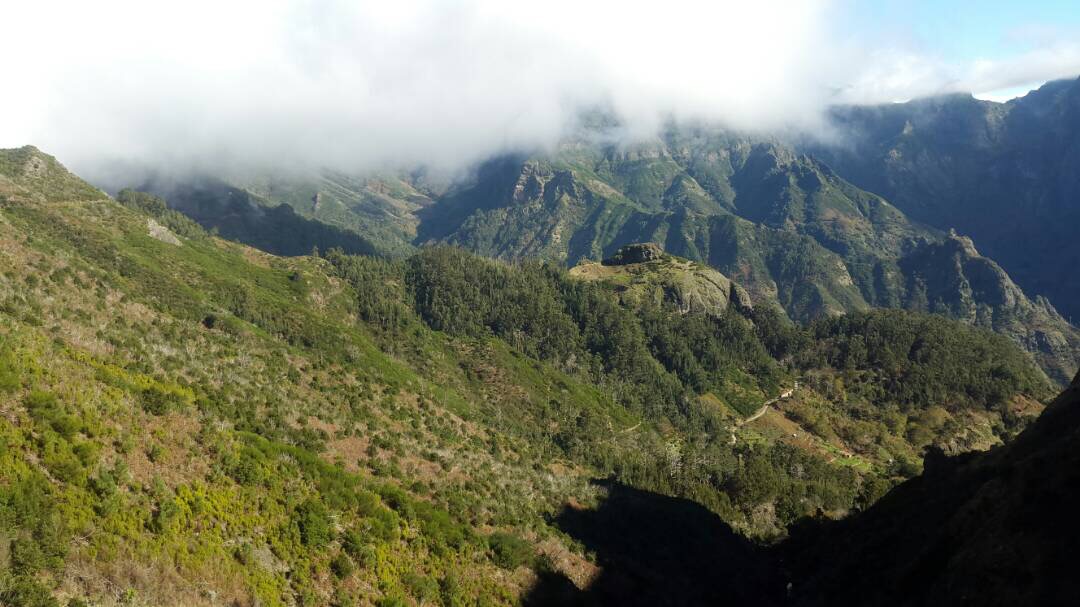 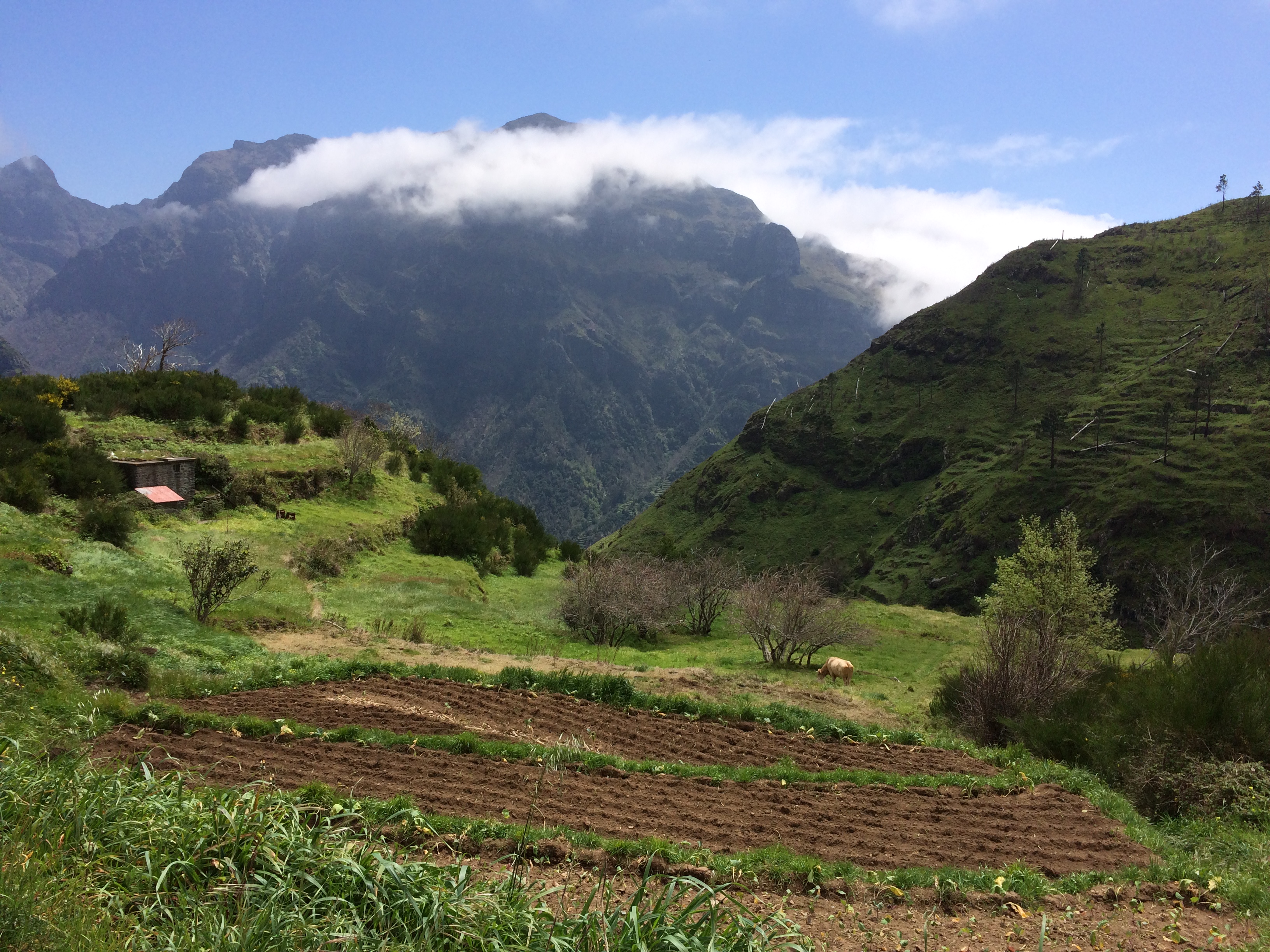 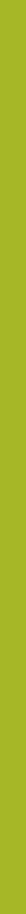 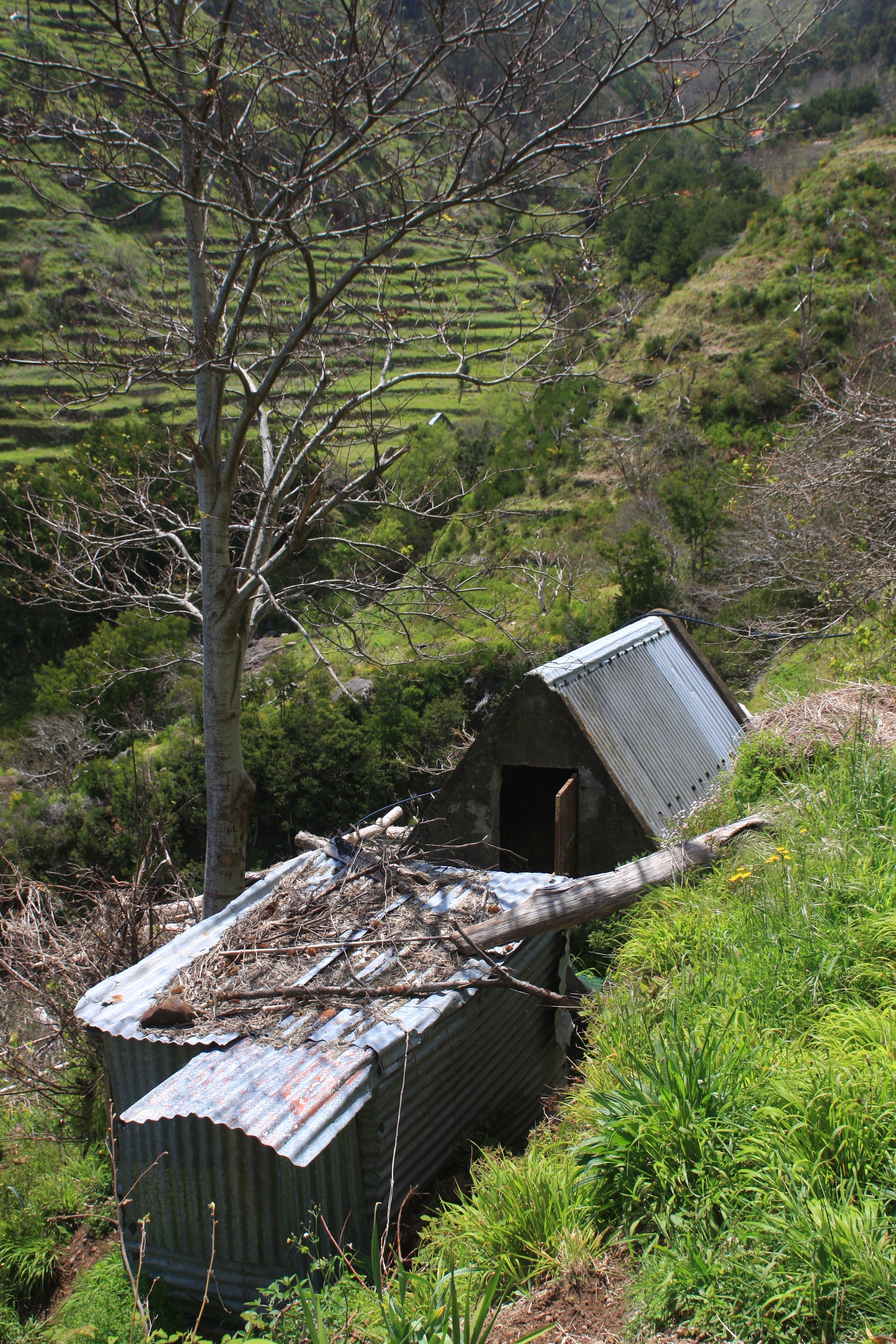 AldeiA
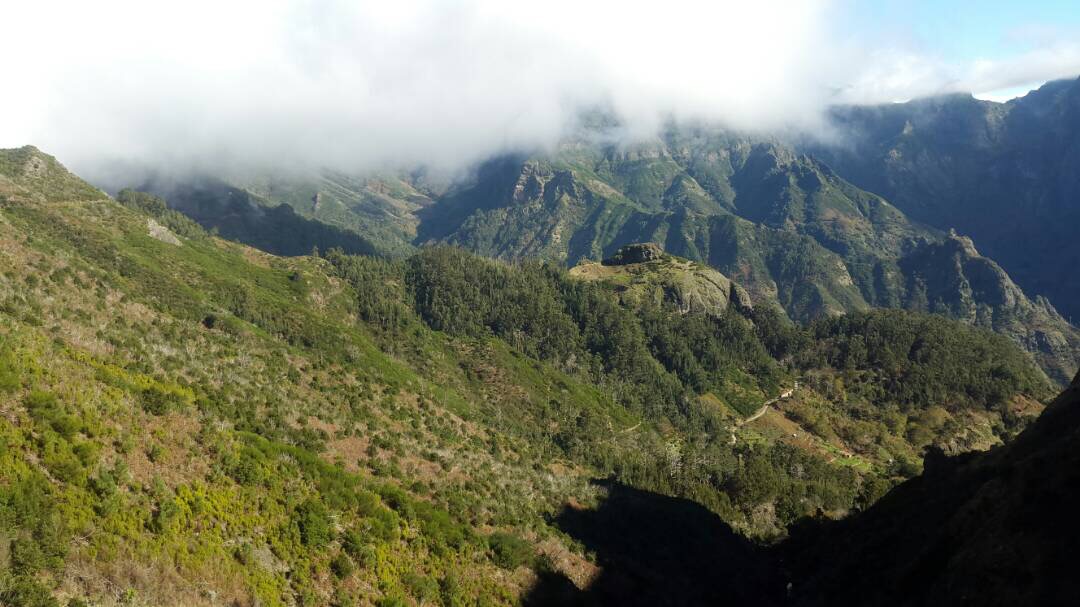 1. FOREST PROJECT  
Reforestation / restore ecosystem
Eradicate invasive species
Prevent wild fires
“ Destination for endemics and native plants”
Footpath
Recreation area
AldeiA
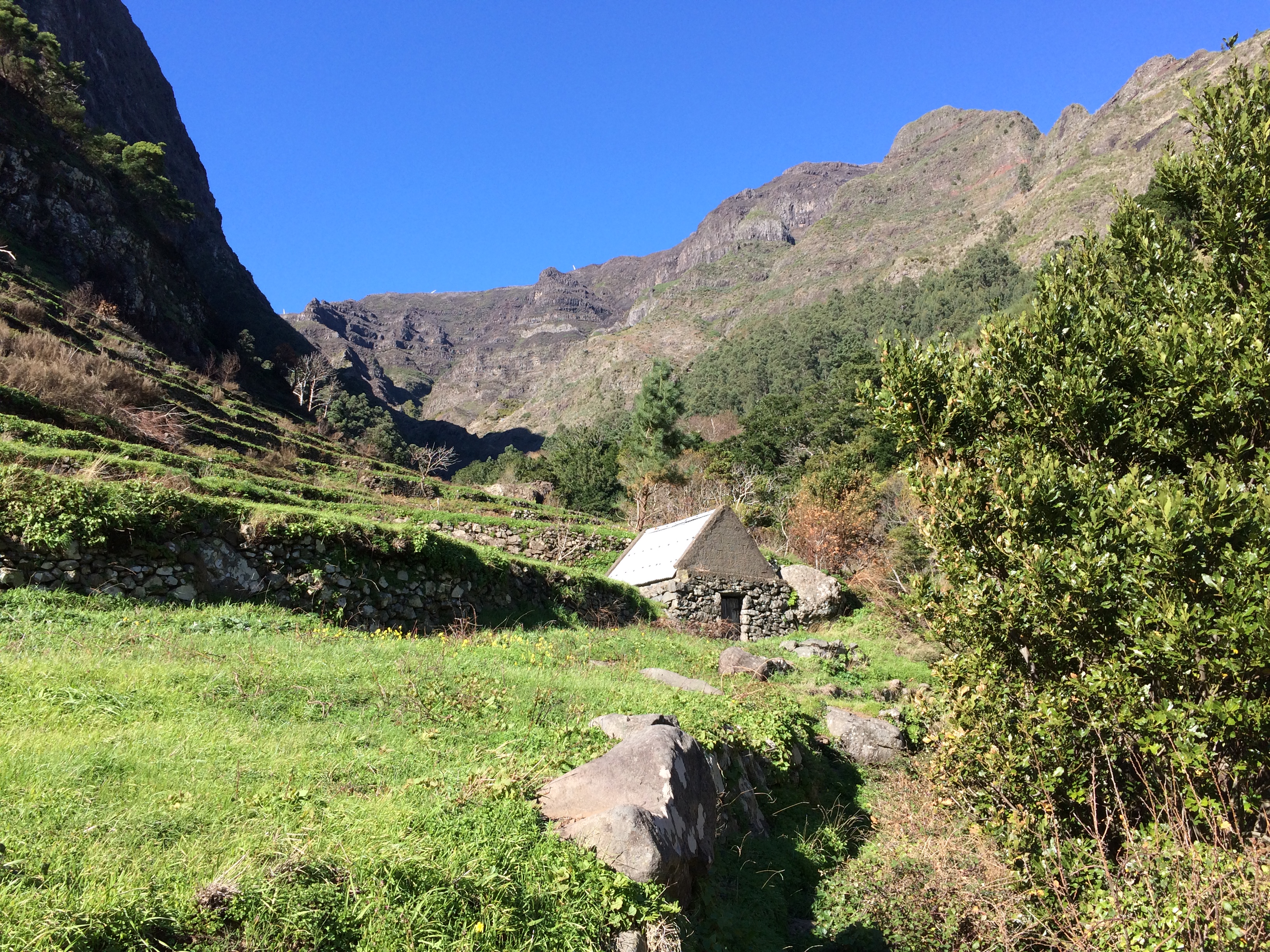 2. TOURISTIC PROJECT
2.1 Rebuild ruins: Village tourism ( 5 units)
      2.2 The farming house:
		Endemic plants nursery
		Library
		Workshop center 
  		Holistic activities 
		Cooporation with preservation and scientific projects
		Other partnerships
AldeiA
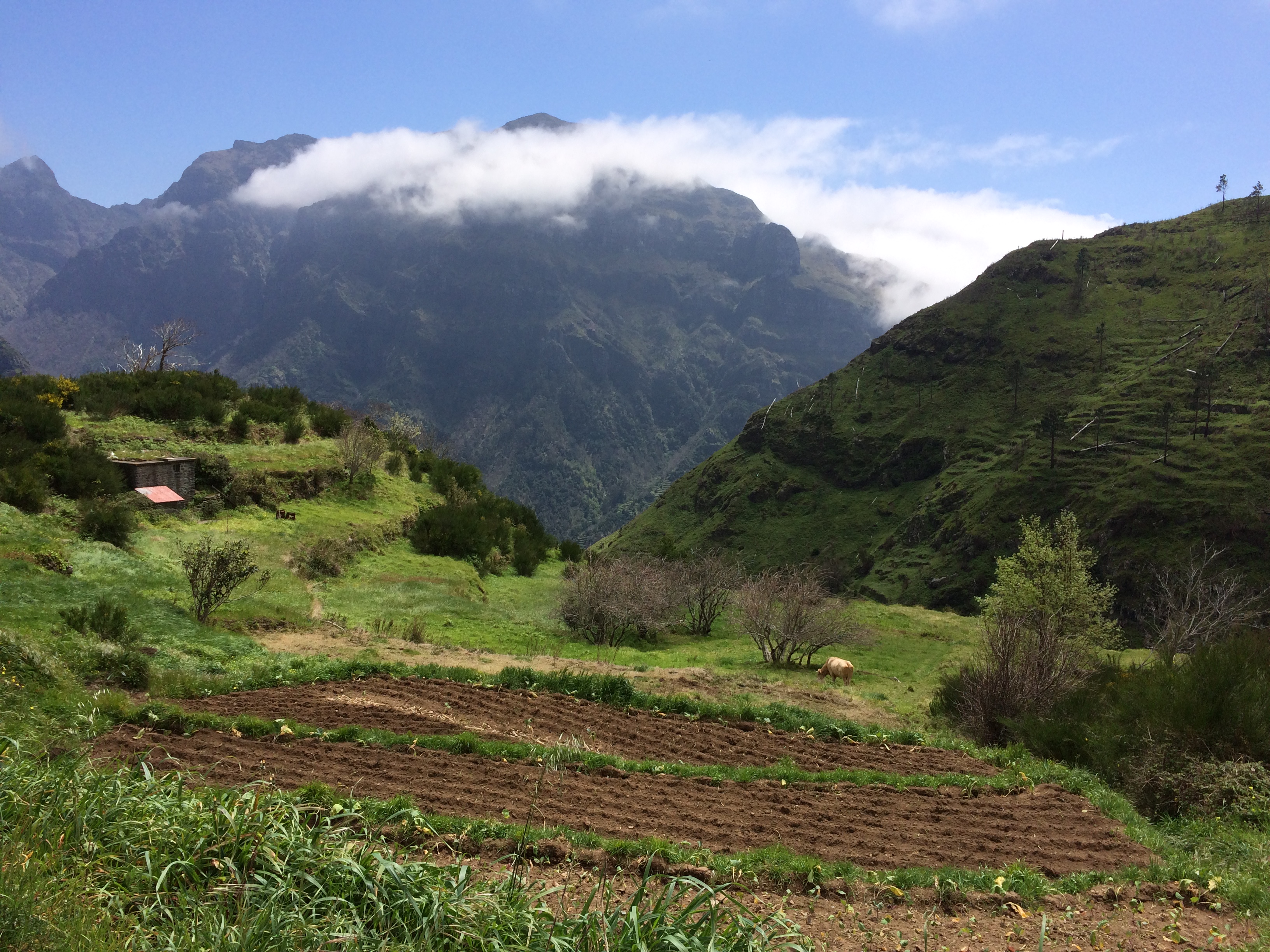 3. AGRiCULTURE PROJECT
Organic and  biodynamic agriculture
Sustentabilility of the citizens
Homemade products
Farm market
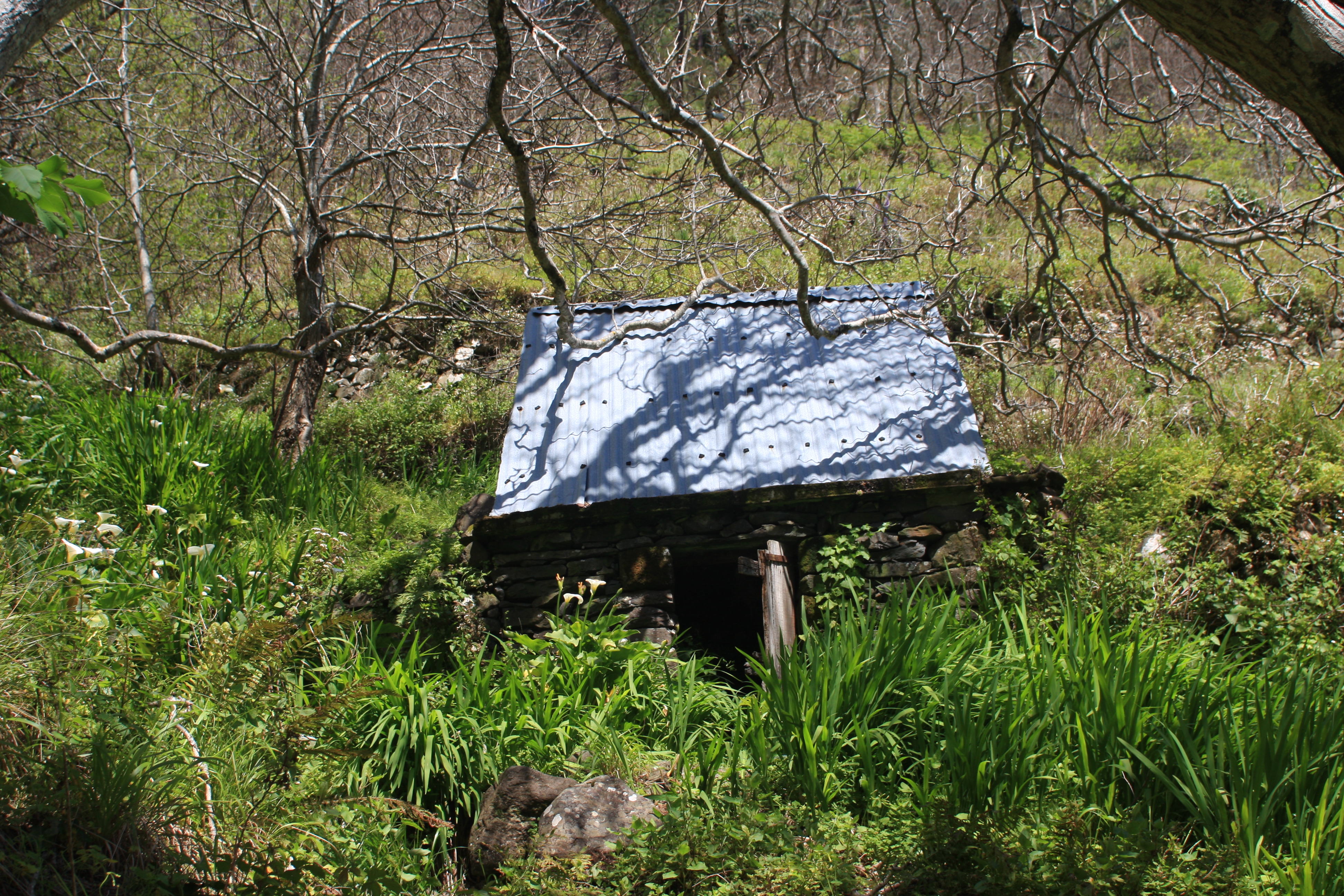 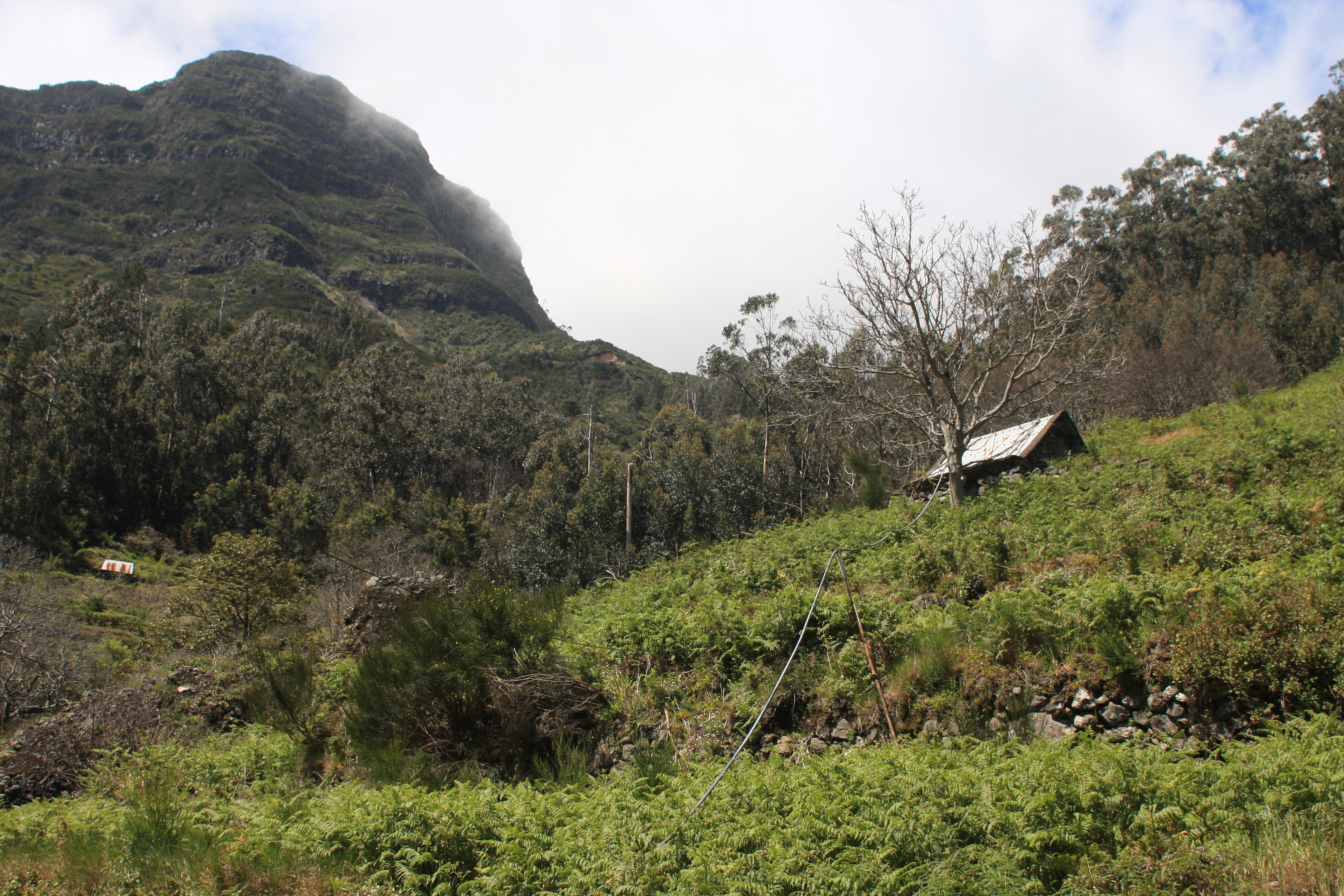 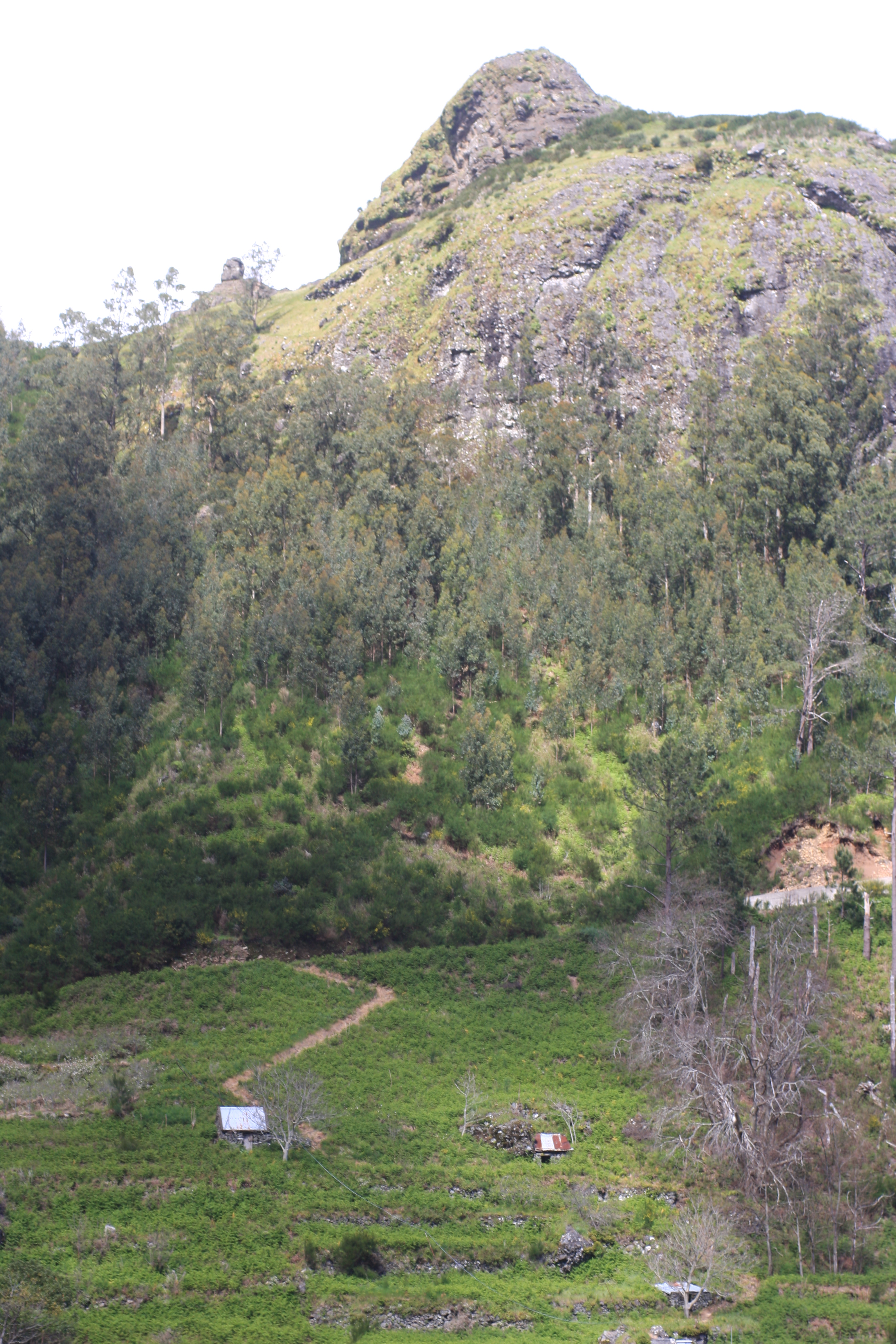 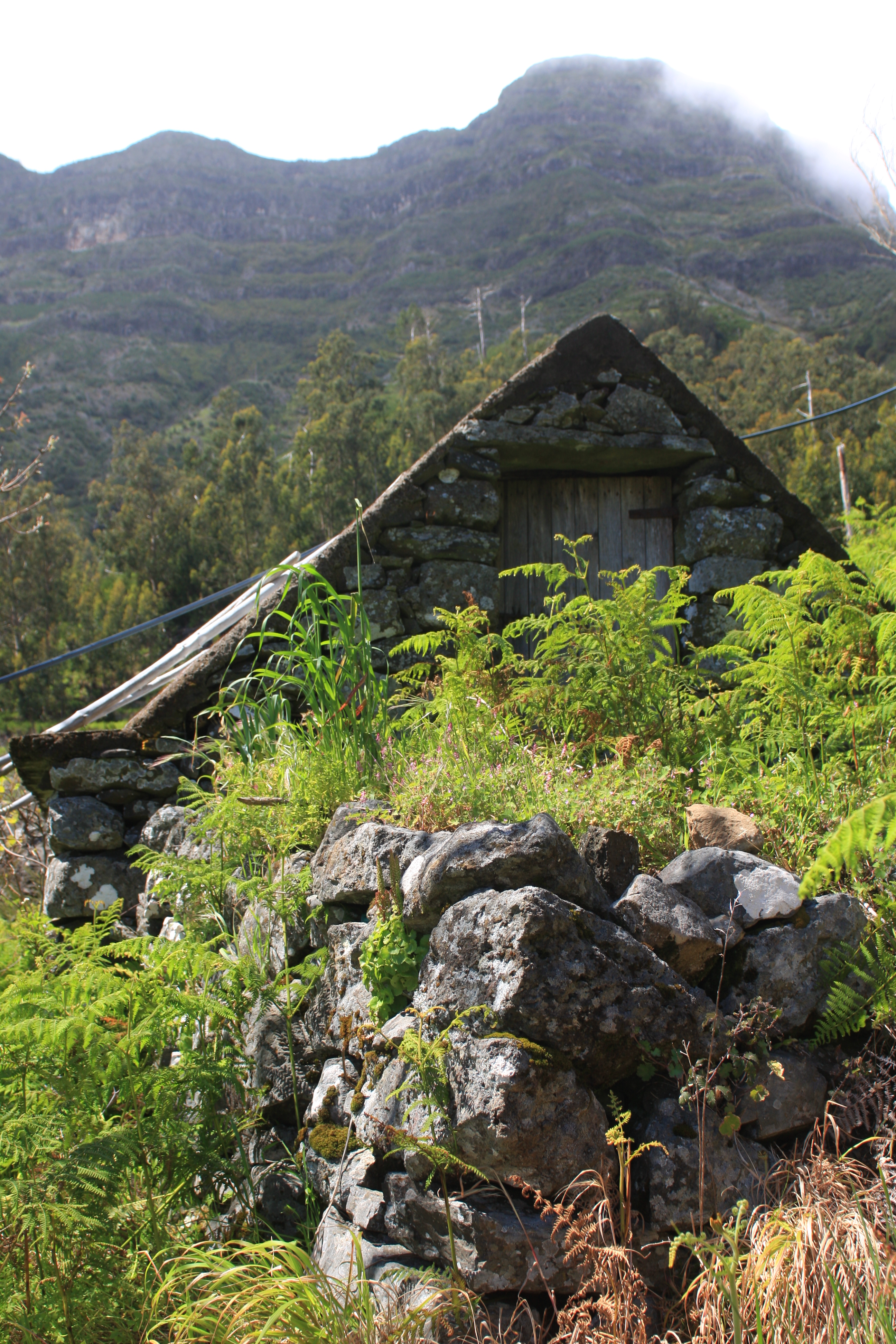 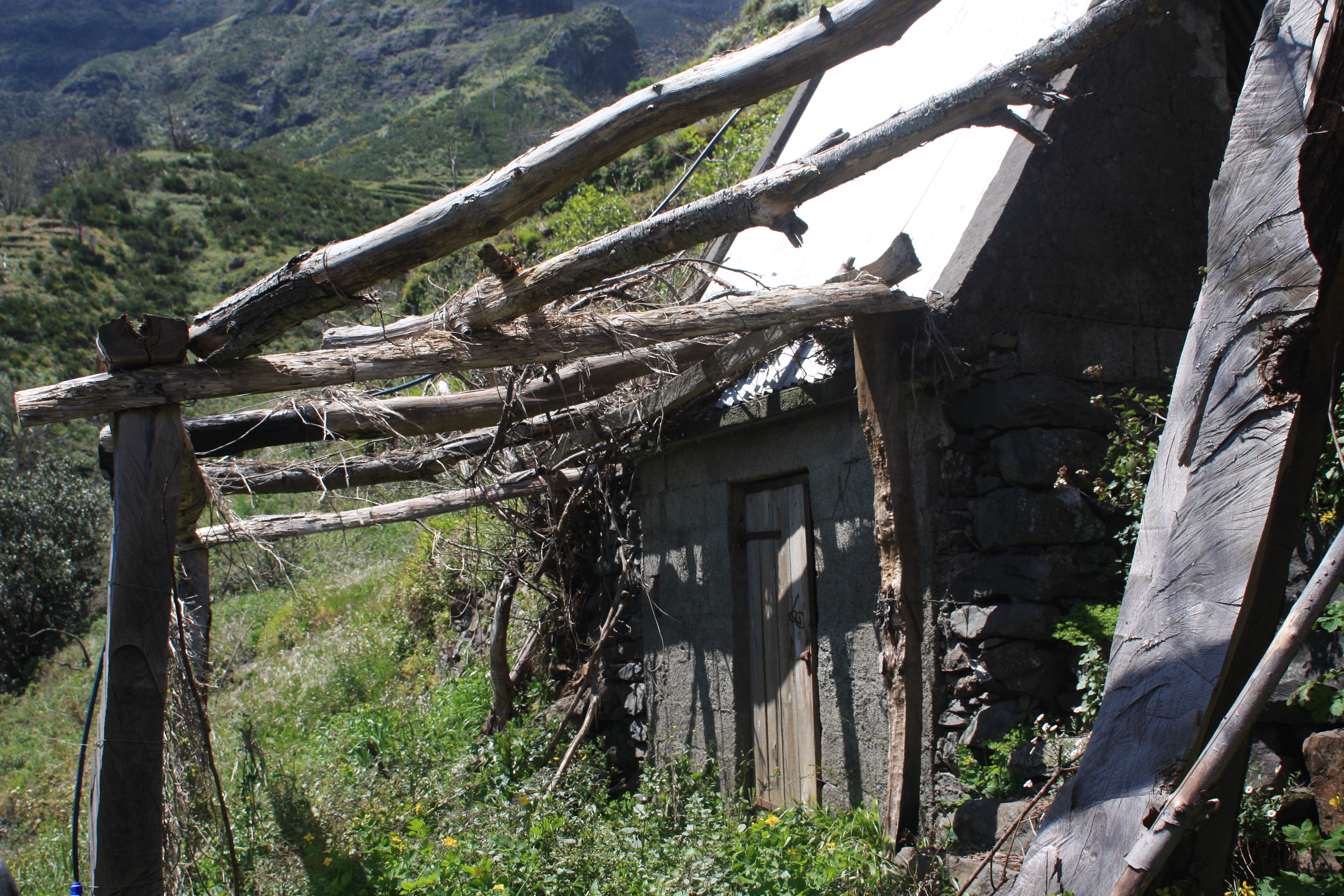 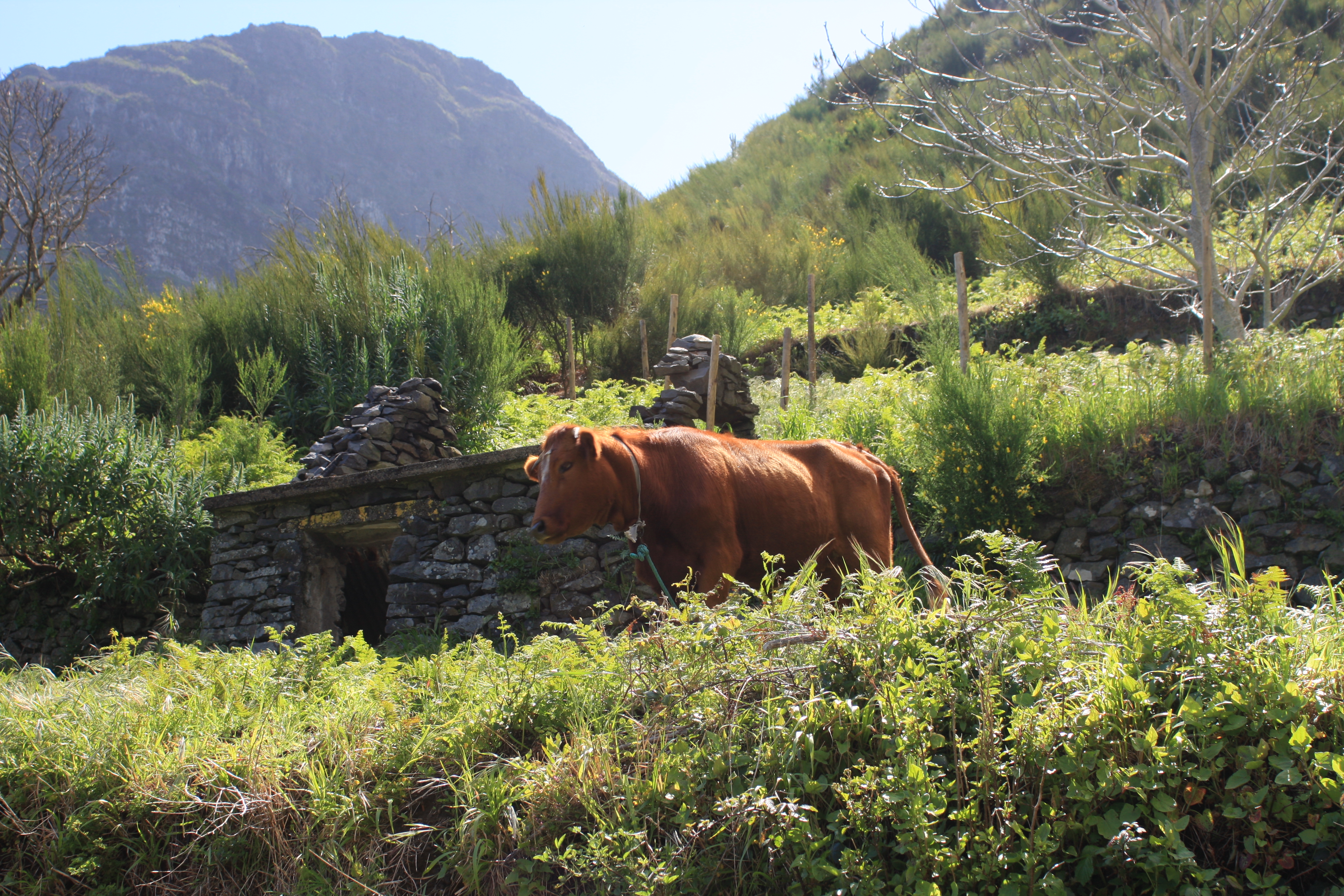 Drone movie from the Valley
https://www.youtube.com/watch?v=h9A4p2V4D4E
AldeiA Team
CHRISTIAN ROLAND - FOUNDER
aldeia@yahoo.com


* From Kristiansand, Norway
Living Part time Oslo/ Serra de Água- Madeira 

GRADUATION / SKILLS /AREAS OF INTEREST
* 2oo6-Graduation Vernepleier ( nurse/social work.  
* Study 2 semesters  of  sports and pedagogic in central America, later multicultural. 
* Communication in Oslo. 
* Earned my first income as strawberry and apple picking. 
* Rolands Relations (established my independent Healthcare Company 2015)   
* In 2010  I moved to Oslo  to live my passion of playing in different rock bands. 
* My interests are trips in nature and sea,  learning more about processes of ecosystems and self-development. 
 * I see opportunities, I’m creative and get easily in contact with people.
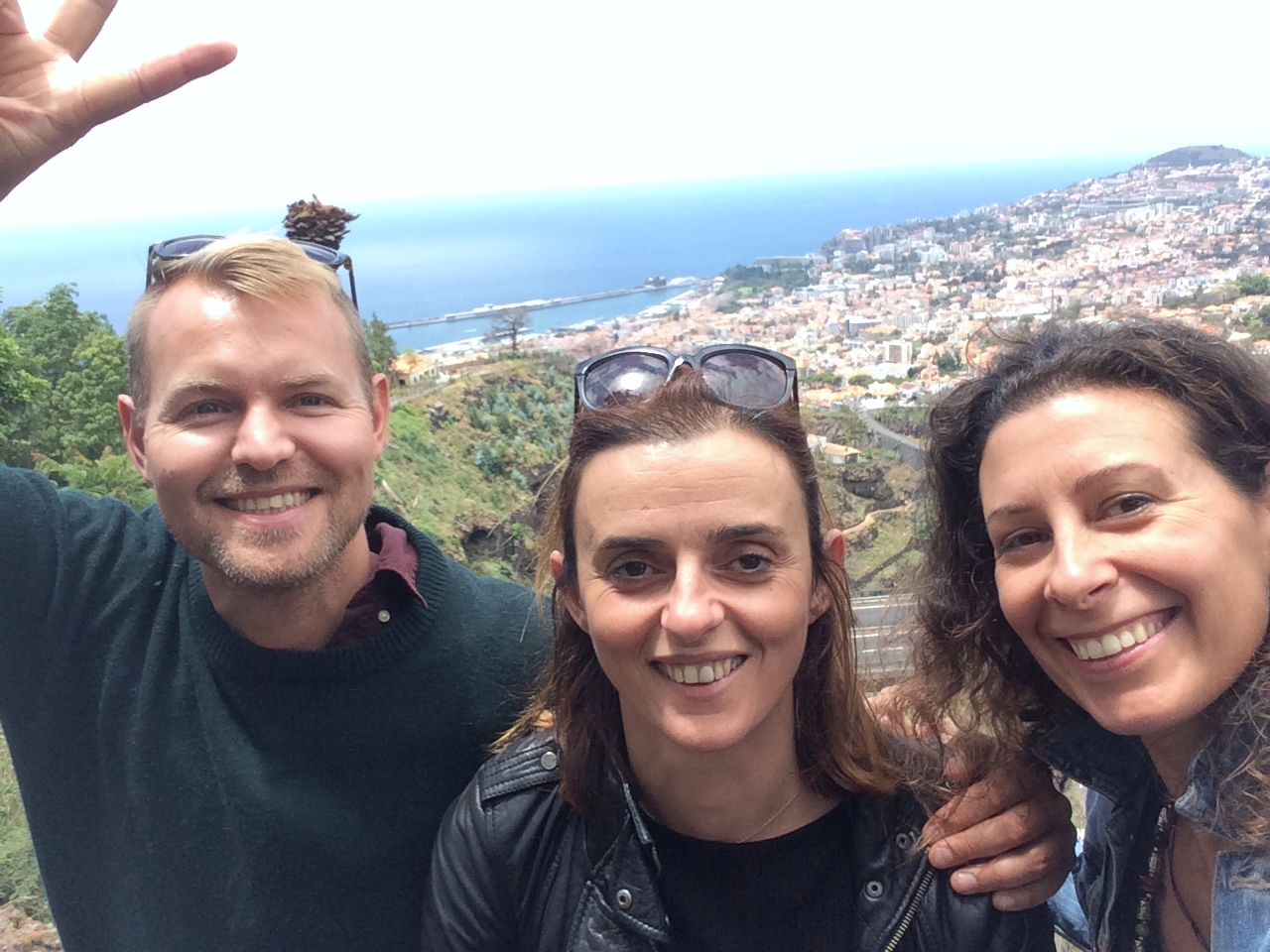 AldeiA Team
SUSANA GIL DA COSTA - COORDINATOR
susanasub@gmail.com

* From Porto, Portugal
Lived in Porto, Azores Island, Vila Real, Madeira Island
GRADUATION / SKILLS /AREAS OF INTEREST
* 2000-Graduation in Zootechnical Engineering (UTAD University – Portugal)
* 2012-CAP (Training Cours)
* 2003-HACCP(Hazard Analysis and Critical Control Point Cours)
* Amnesty International, Group Coordinator
* Swimming Instructor
* Sales Management
* Coaching
* Team leader
* Languages: Portuguese, Spanish, French, English
* 2001-Diving Cours  (CMAS 2 star)
* 1995-Swimming and Waterpolo federated
* QiGong ,Tai Chi
* Microbiotics
* Traveled by 25 countries in 5 continentes
* Animal and environment preservation
* Ecotourism
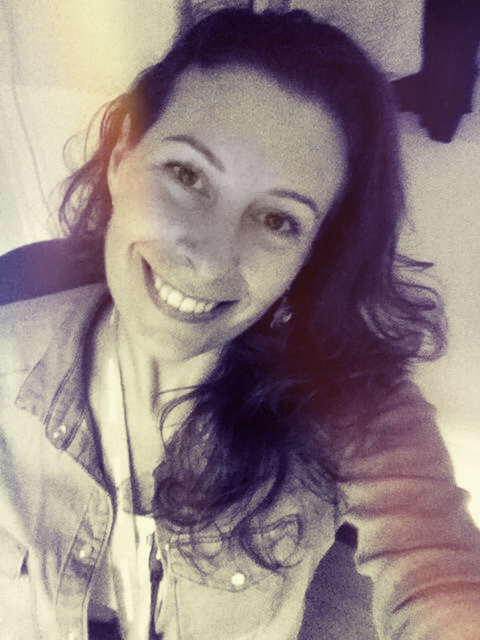